Муниципальное  бюджетное дошкольное образовательное учреждение г. Иркутска детский сад №128
«Использование творческого проекта 
в работе с родителями»








 из опыта работы воспитателя 
МБДОУ г. Иркутска детского сада №128
Розановой Людмилы Владимировны


Иркутск 2016
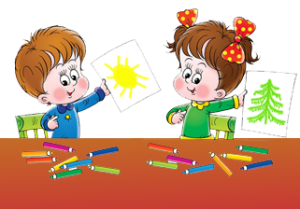 « ...Надо сделать так, чтобы детское учреждение не подменяло родителей, не отвергало их от детей, а соединяло их друг с другом, давало возможность для их богатого и тонкого общения и взаимодействия». 
Л. А. Никитина.
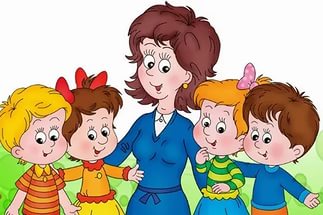 Проектная деятельность в детском саду – это комплексная совместная работа педагогов, детей и их родителей, в процессе которой ребята развивают познавательные способности и творческое мышление, повышают свою самооценку, учатся искать информацию и использовать эти знания в самостоятельной деятельности.
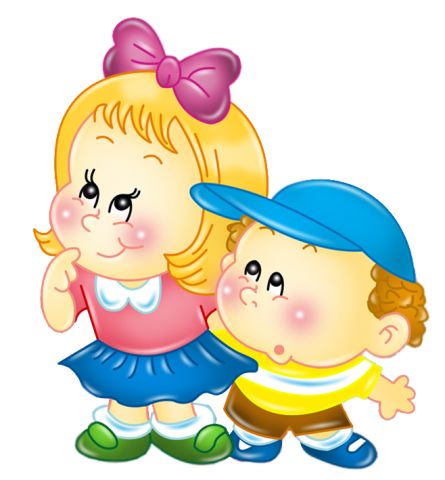 Творческие проекты (они имеют свободную структуру и не ограничены жесткими рамками, они меняются в процессе воплощения, их итог – проведение тематического детского праздника или театрального представления, спортивной игры или экспедиции).
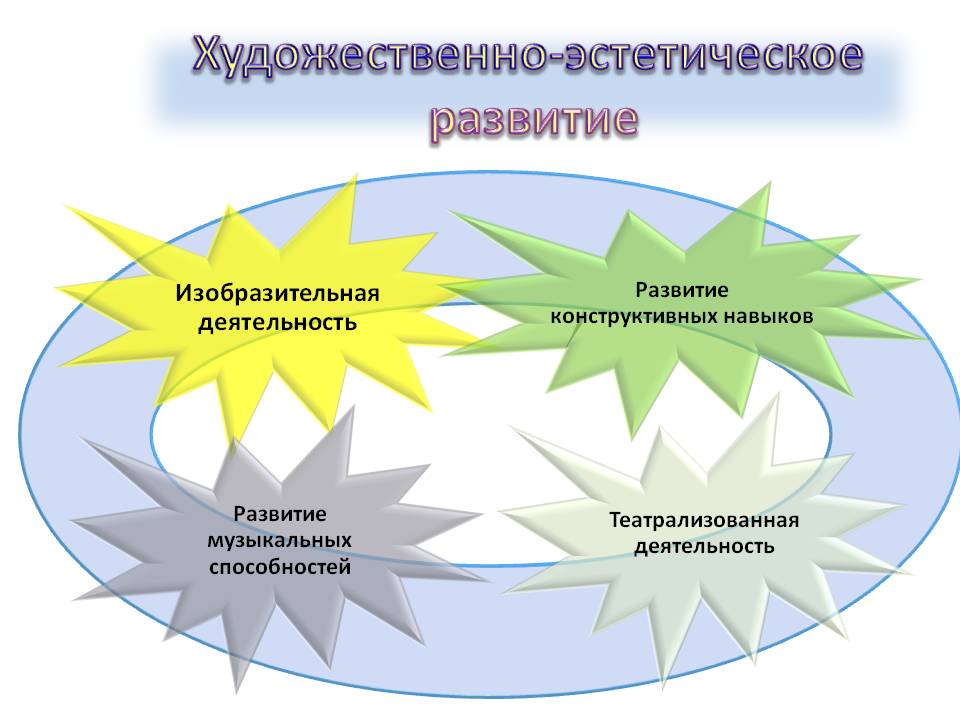 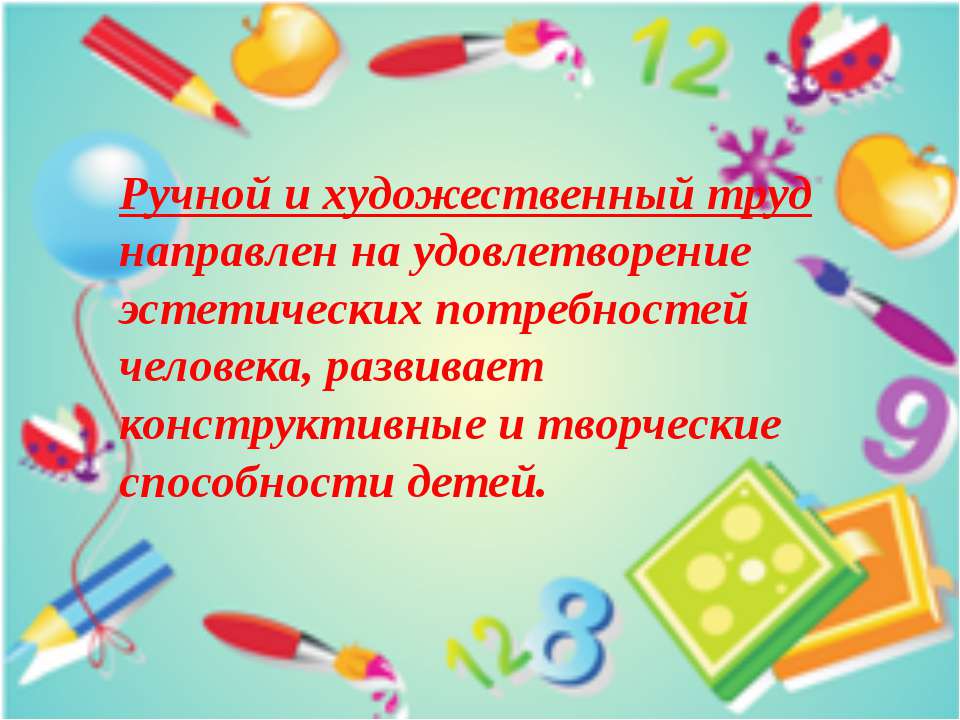 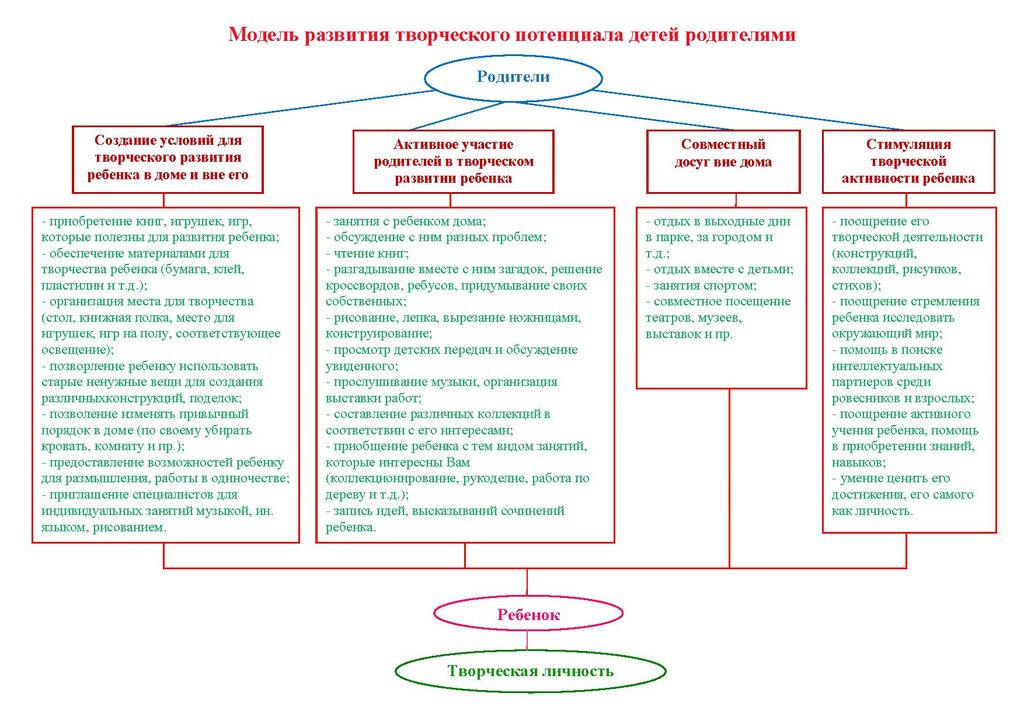 Художественный труд – это продуктивная и при этом орудийная деятельность, в которой ребенок осваивает инструменты, исследует свойства различных материалов и преобразует их культурными способами в целях получения конкретного результата.
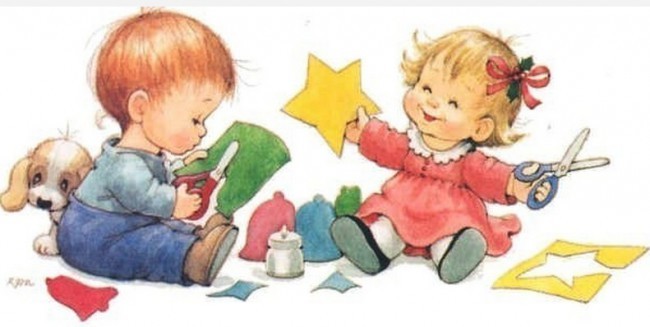 Цель проекта:
Формирование активности родительской общественности в группе
Формирование педагогической компетентности родителей
Принципы проекта:
Доброжелательный стиль общения педагога и родителей
Сотрудничество, вовлечение родителей в творческий процесс
Индивидуальный подход и учет интересов всех участников проекта
Проект 
«Занятия в четыре руки»
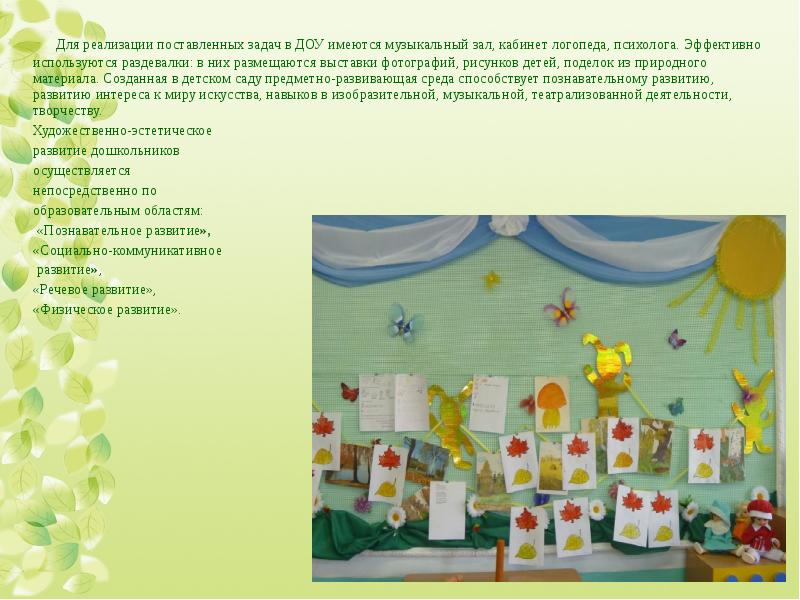 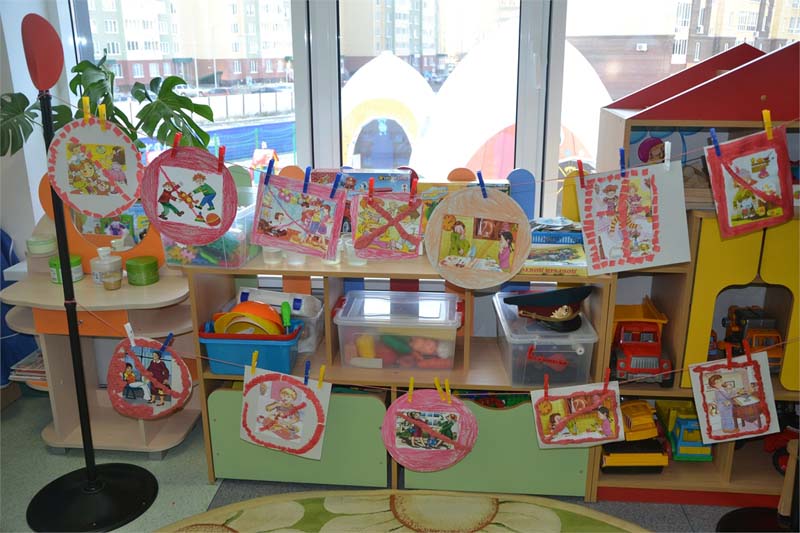 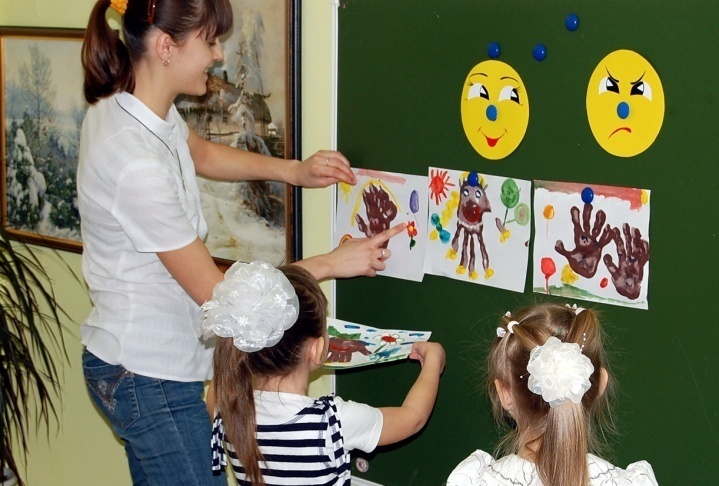 Проект
 «Семейная мастерская»
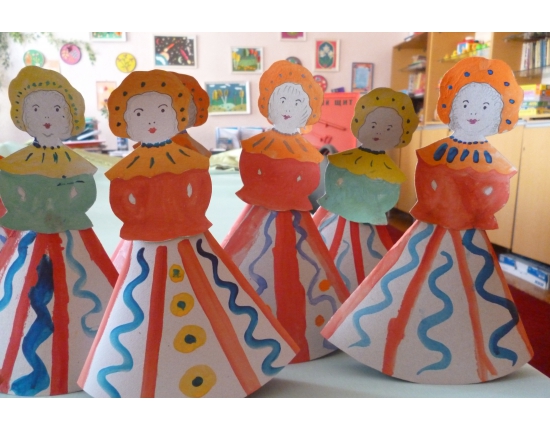 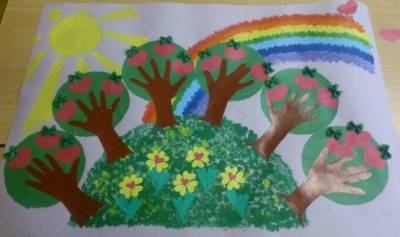 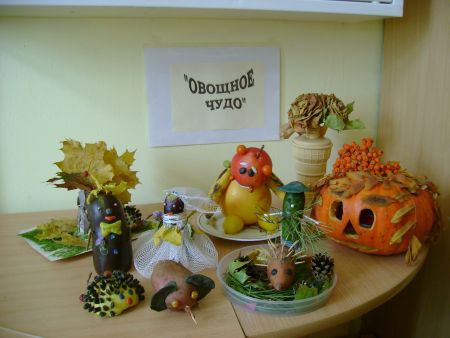 Проект
 «Веселая петелька»
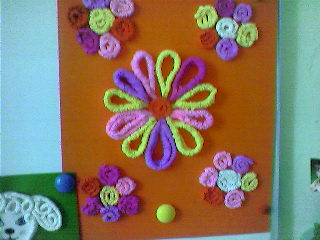 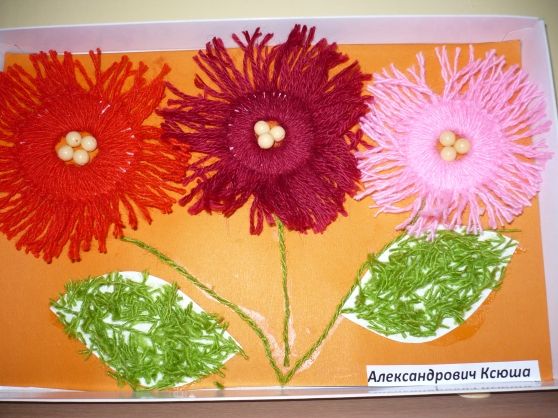 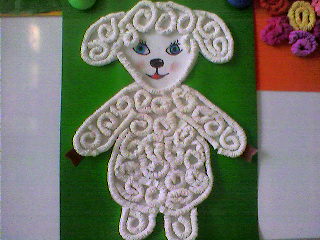 Проект 
«Театр из клубочка»
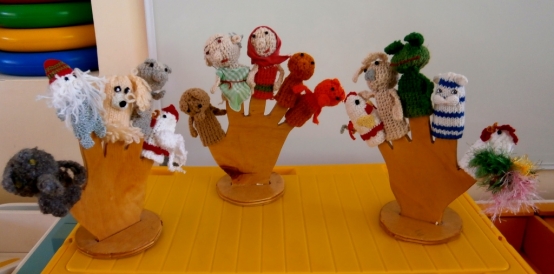 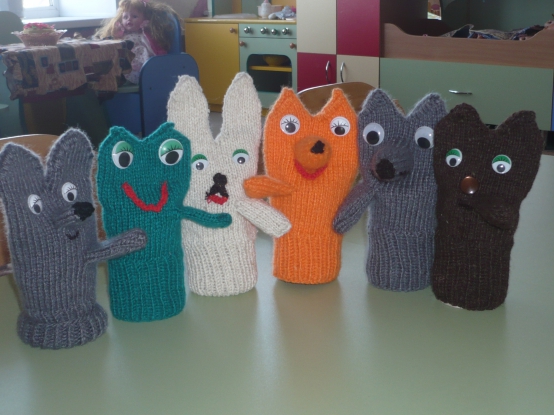 Проект 
«Макеты»
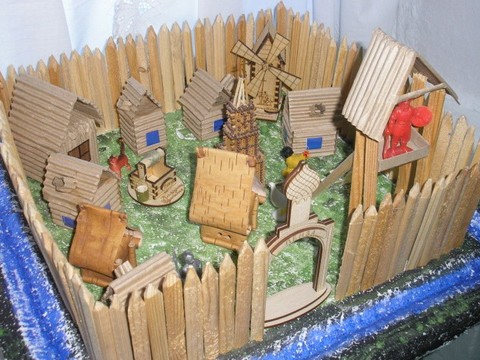 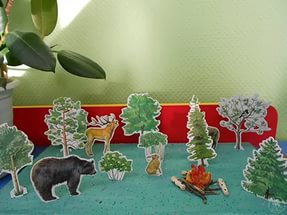 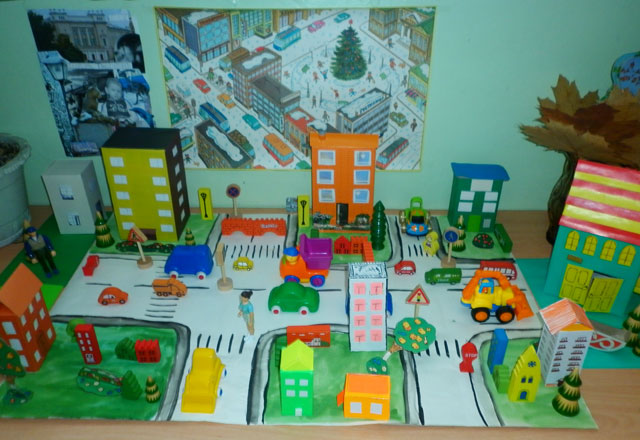 «Каждый человек – творец. Родитель не исключение. И его творчество заключается, прежде всего, в том, чтобы быть хорошими родителями, быть примером для собственного ребенка во всем».
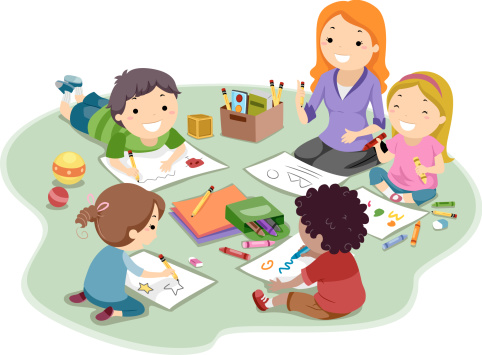